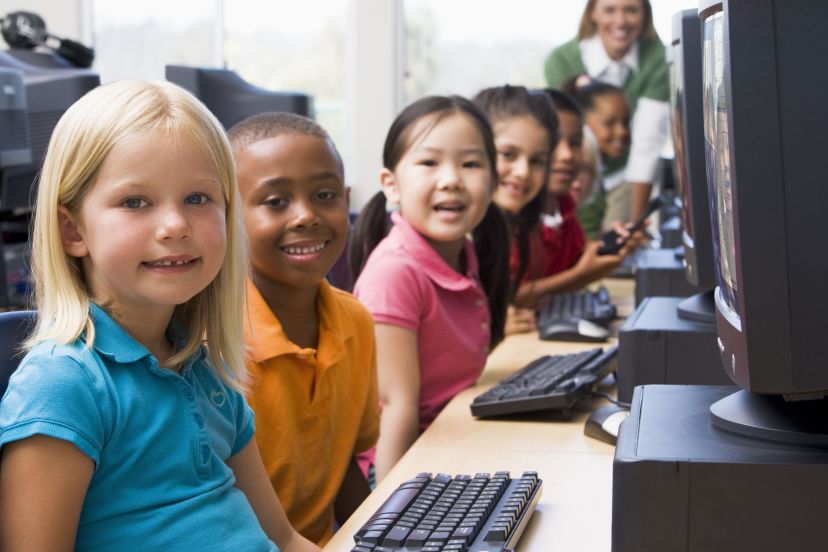 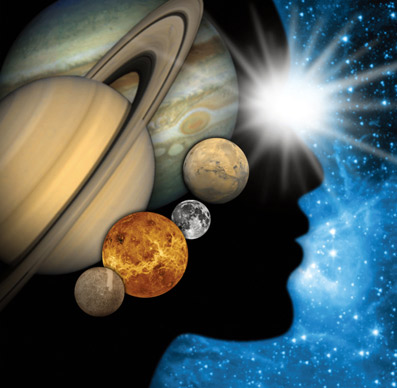 Educator Resources inSpace Sciences
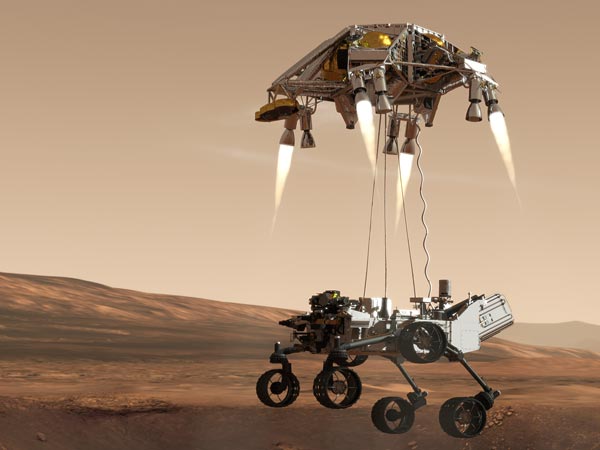 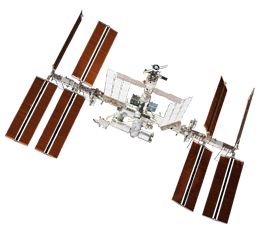 Caitlin Nolby
North Dakota Space Grant Consortium
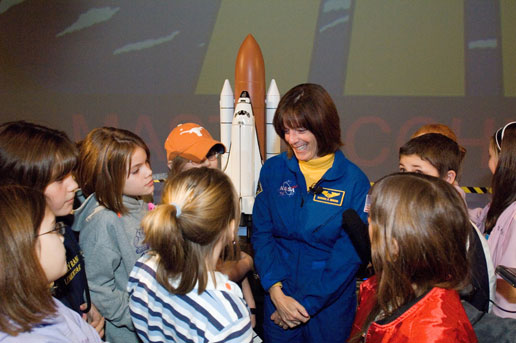 Strange New Planet
Work in NASA teams to collect data to plan missions and explore new worlds!
http://kepler.nasa.gov/multimedia/Interactives/HowKeplerDiscoversPlanetsElementary/#
Sort students by NASA center
Assign student roles
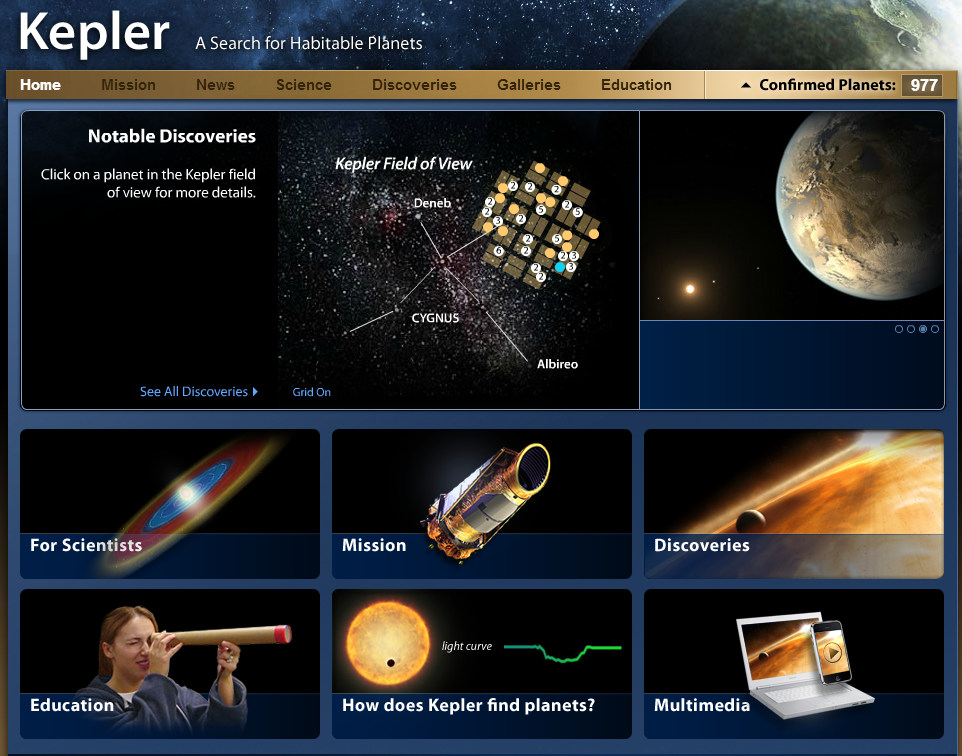 NASA Education
Can search for materials by subject and grade level
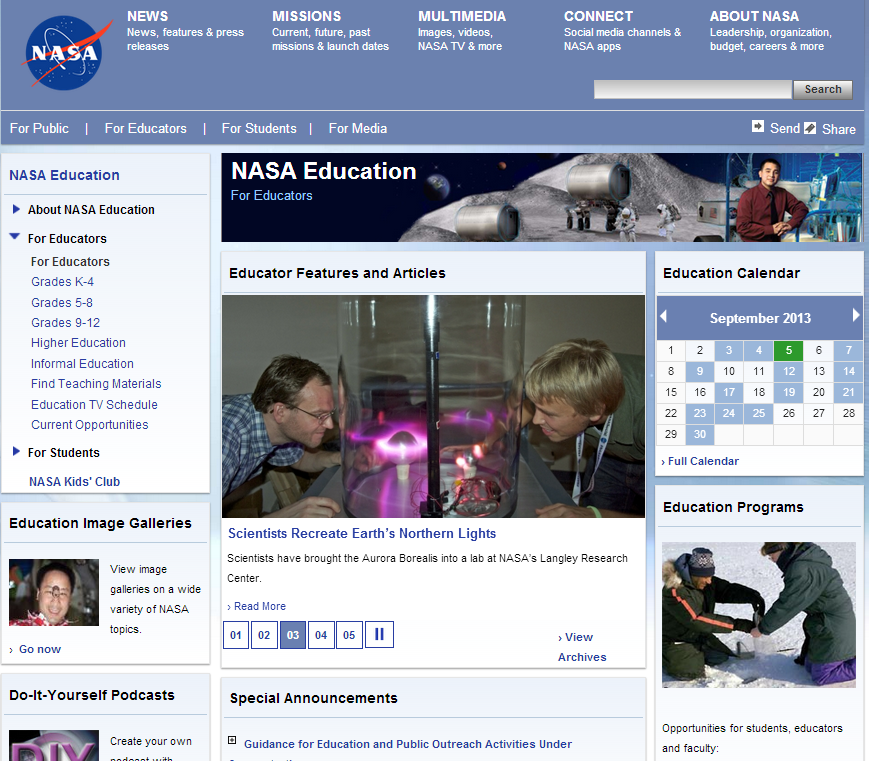 NASA for Students
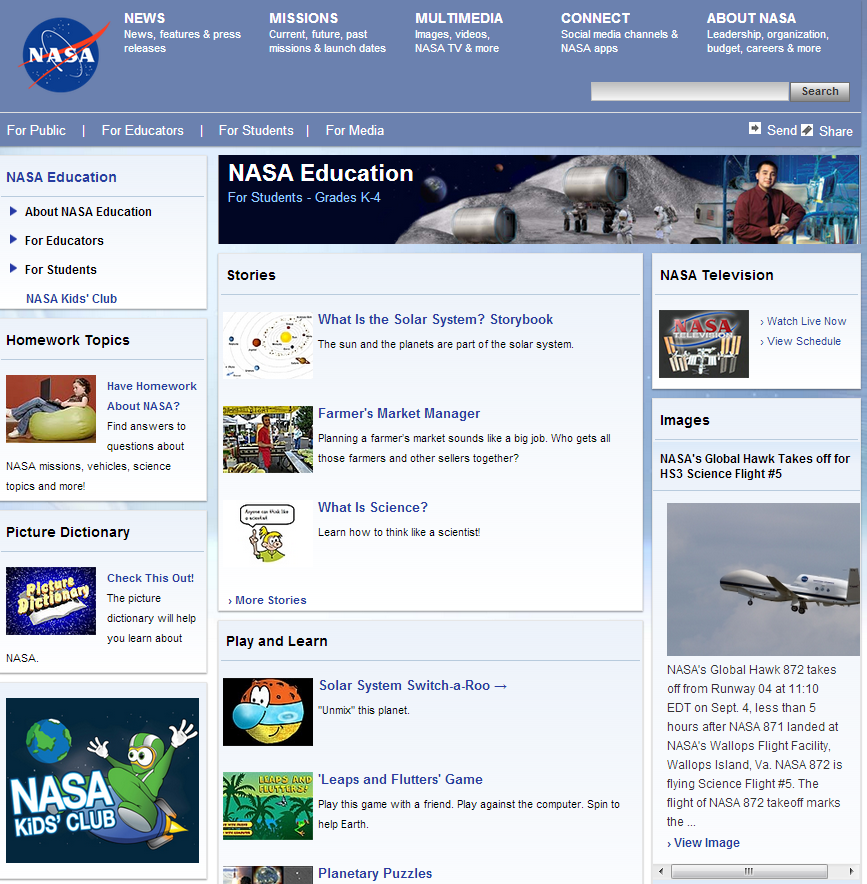 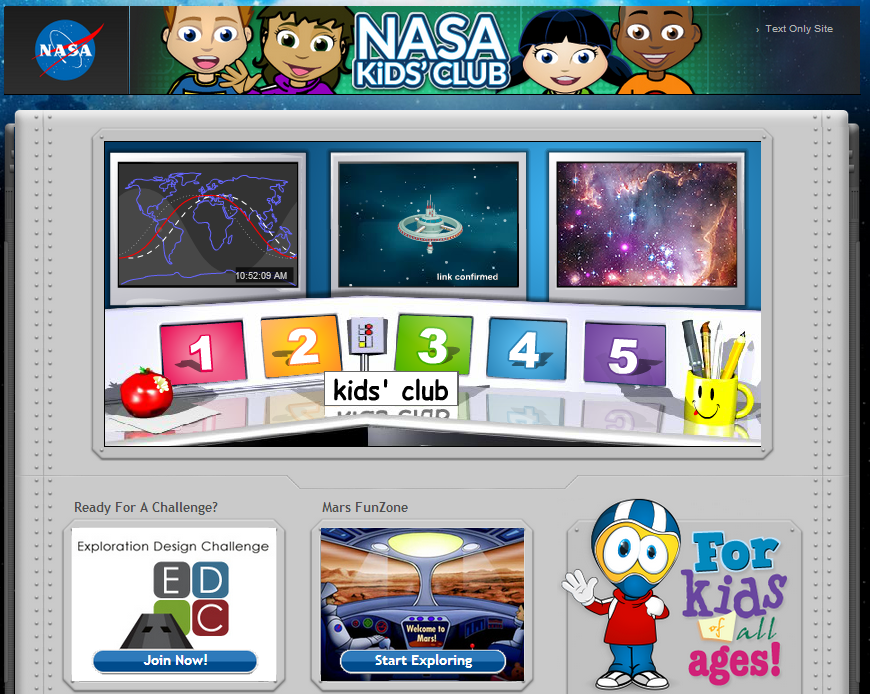 Space Math at NASA
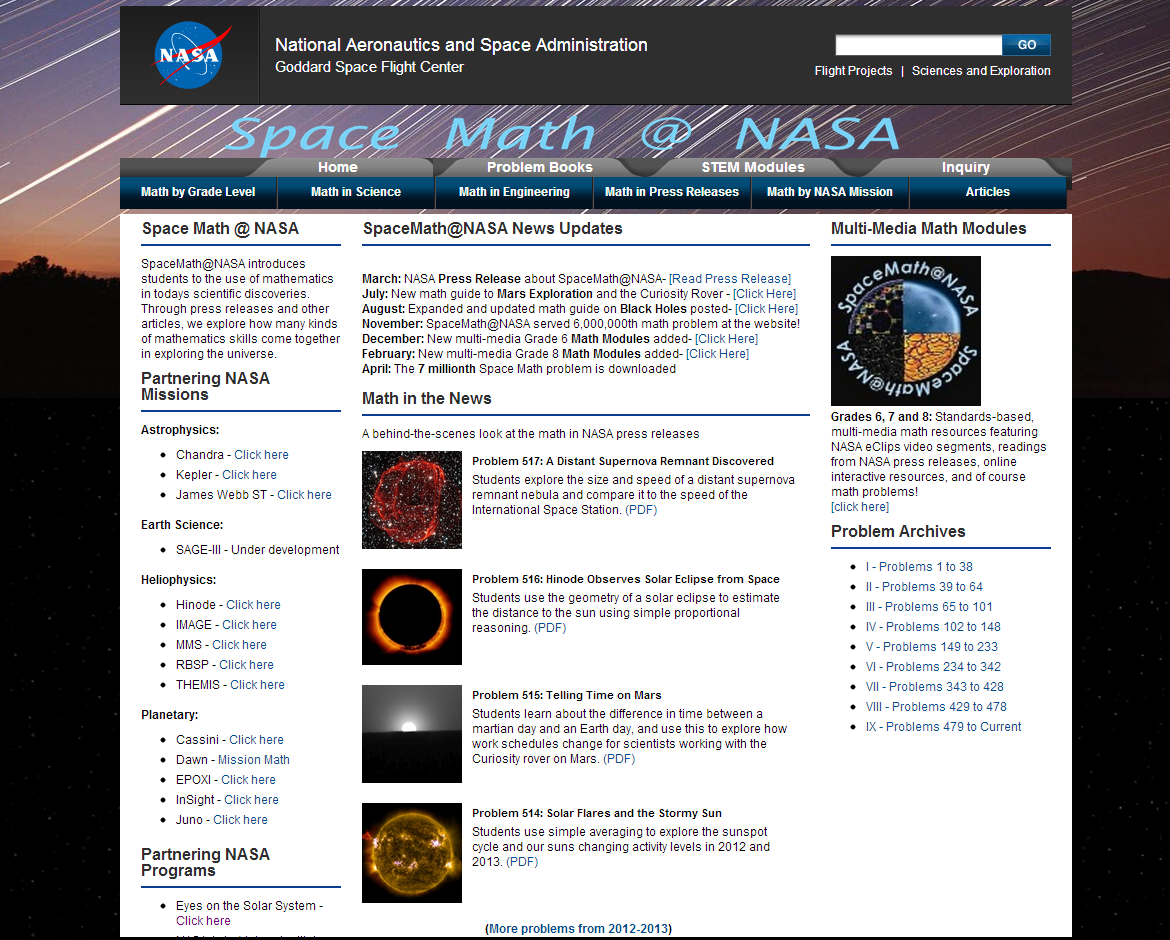 Year of the Solar System
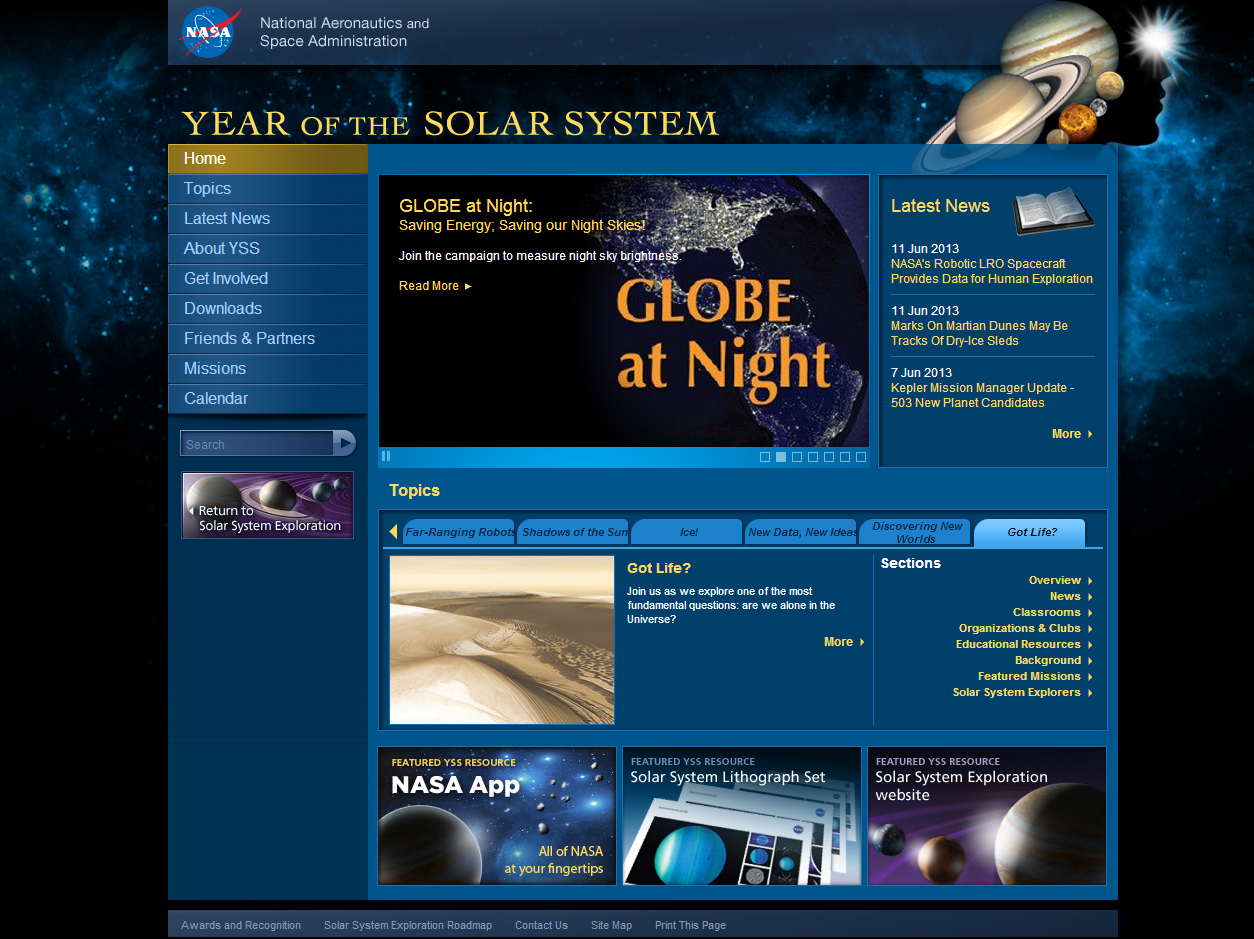 International Space Station - Live!
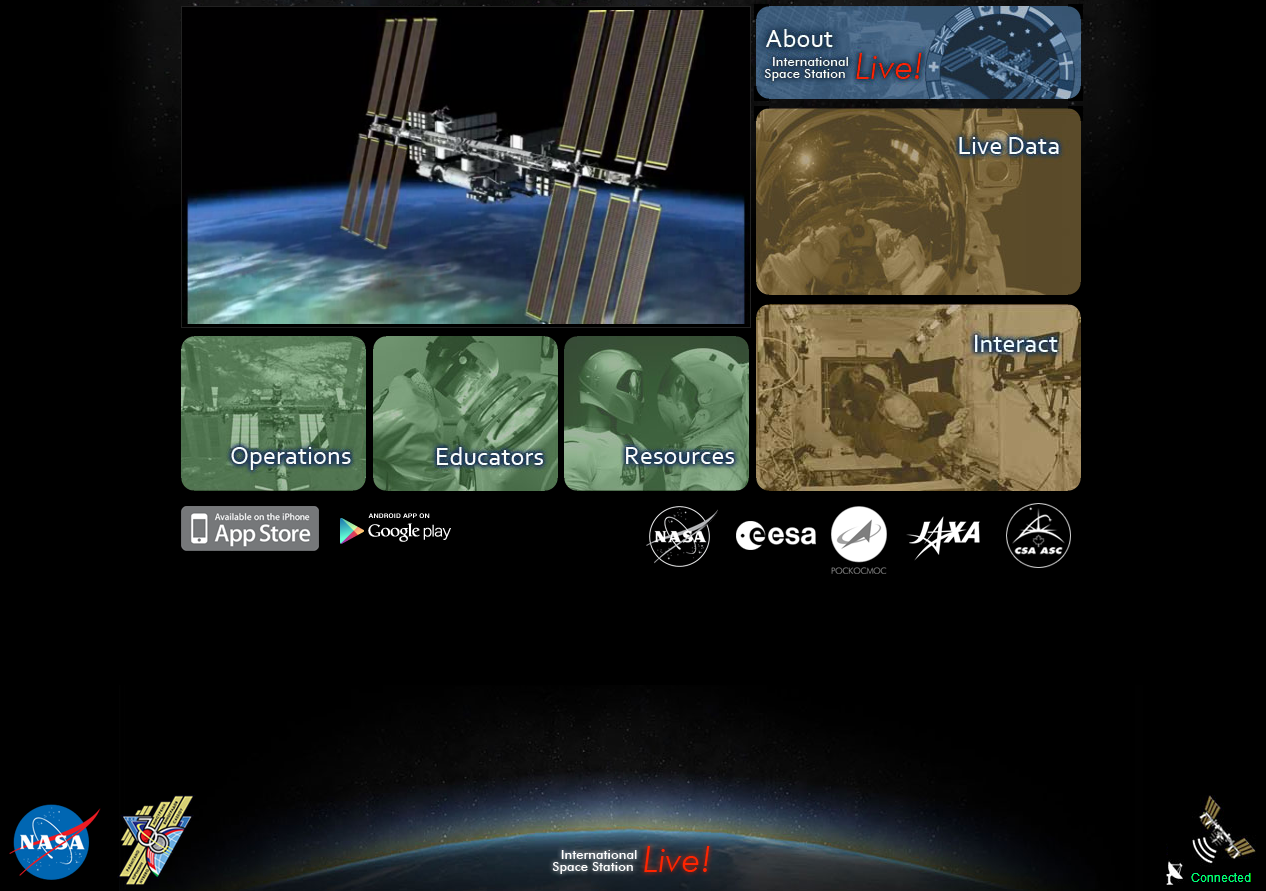 Spot the Station
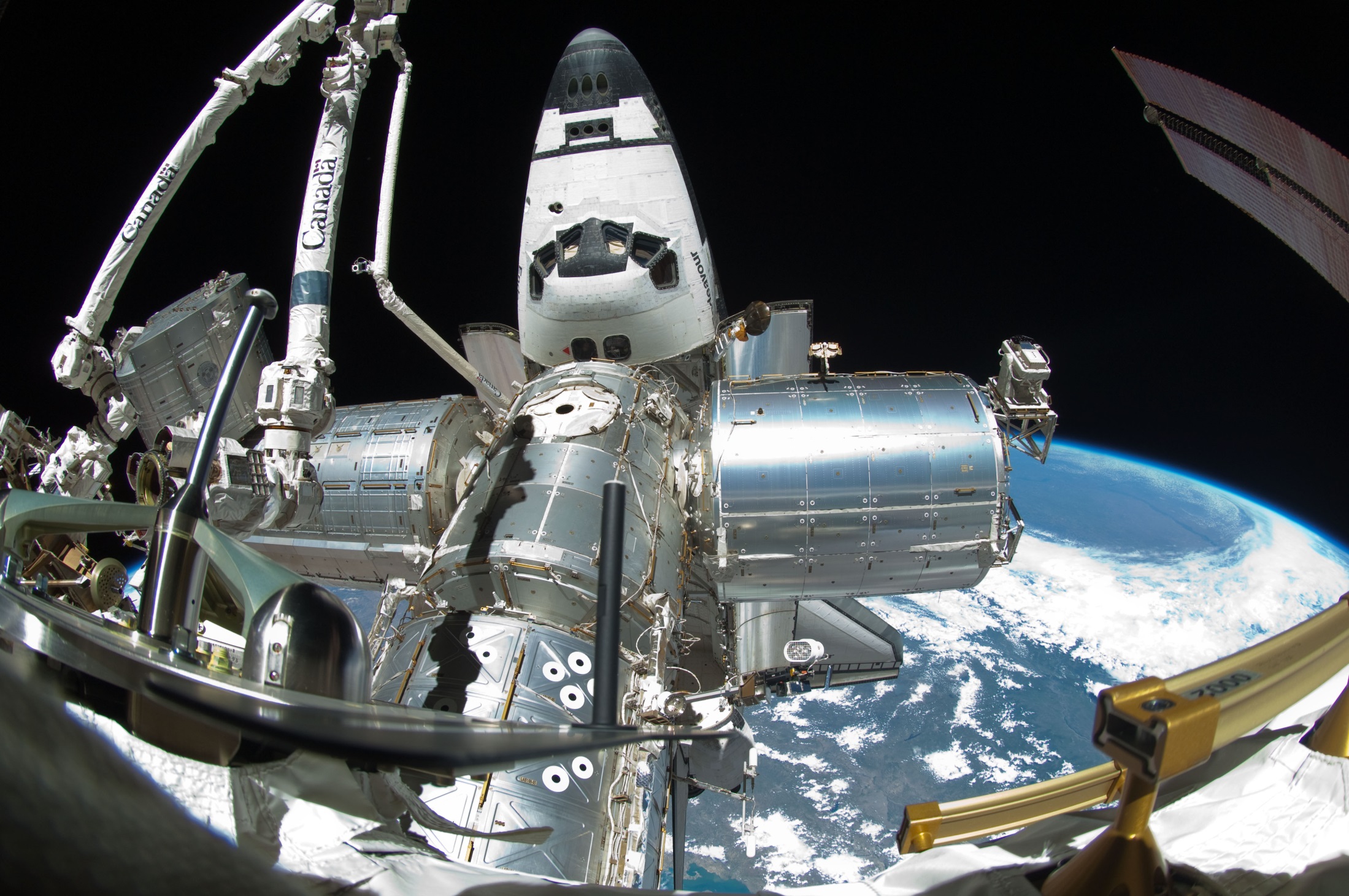 Mars Curiosity Rover
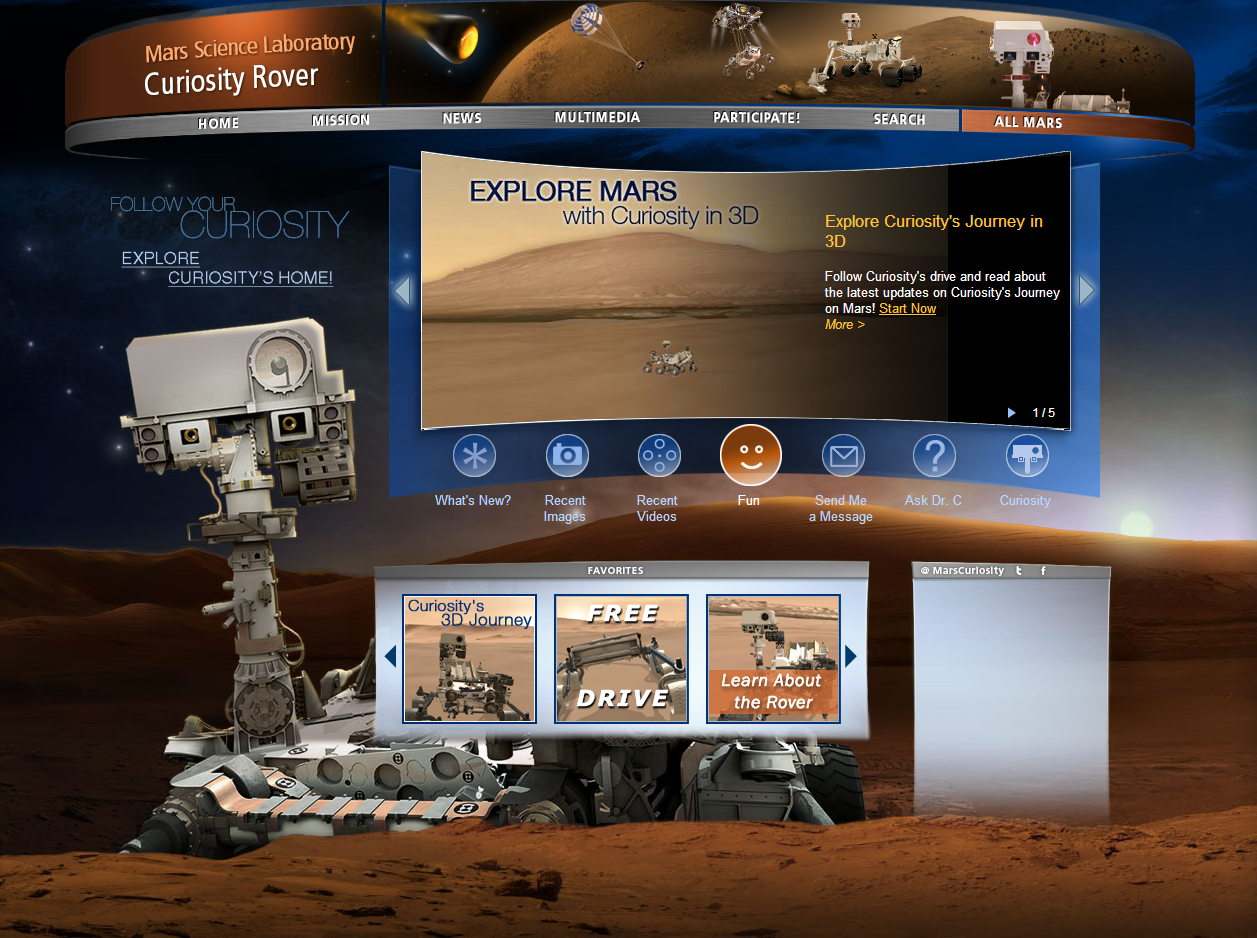 NASA – Lunar Reconnaissance Orbiter
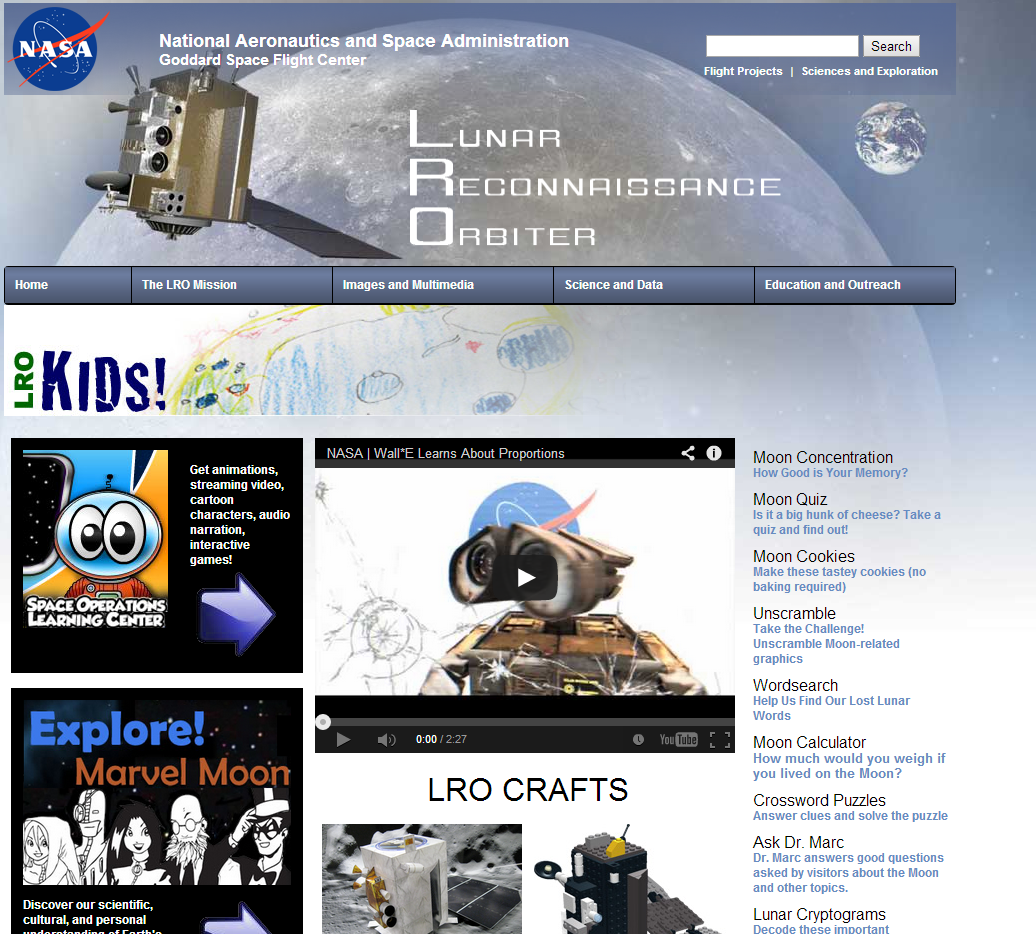 Planetary Science Institute
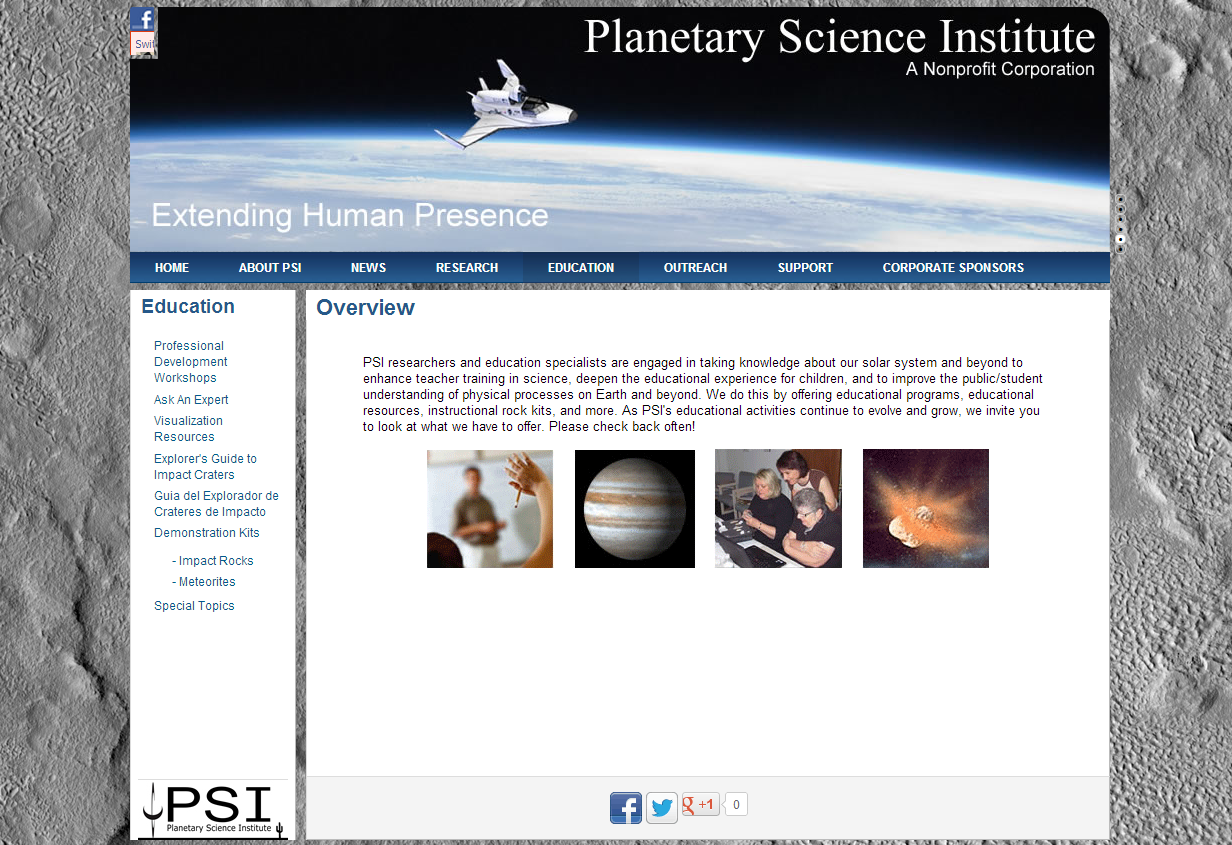 Planetary Science Institute
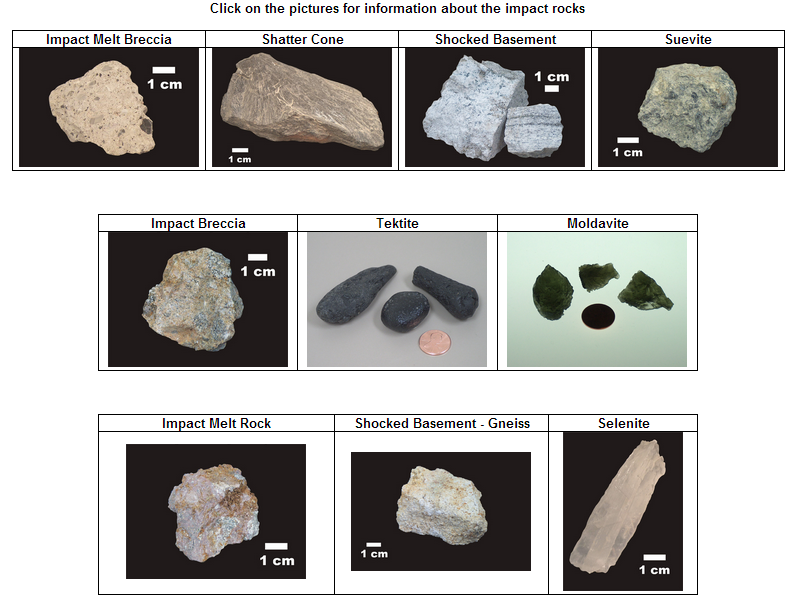 Lunar and Planetary Institute
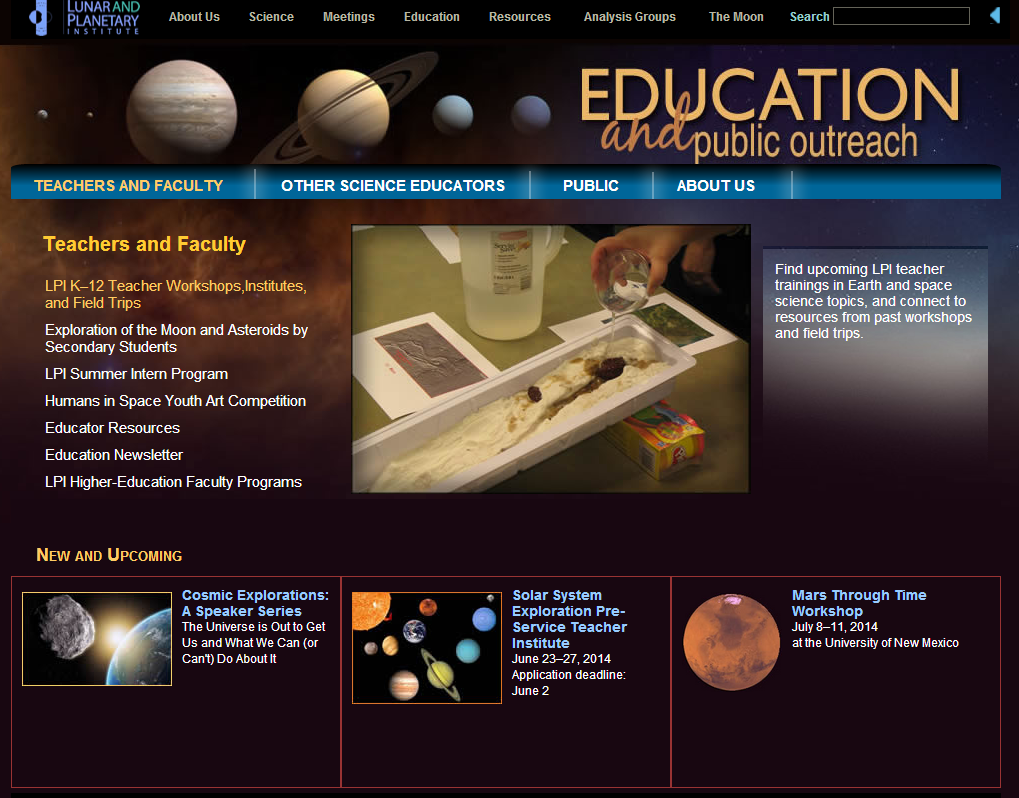 NASA Summer of Innovation
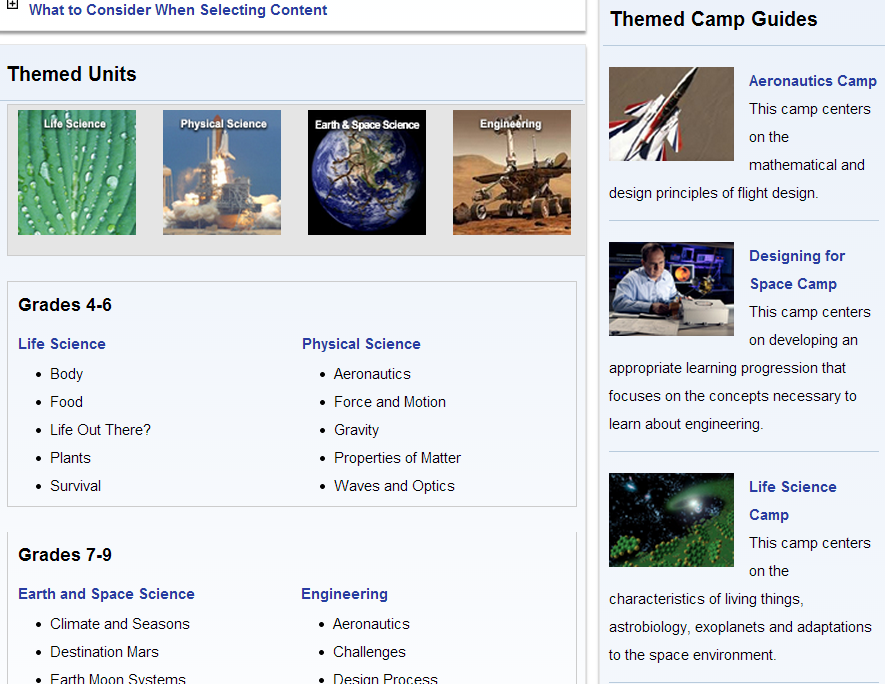 NASA Discovery Program
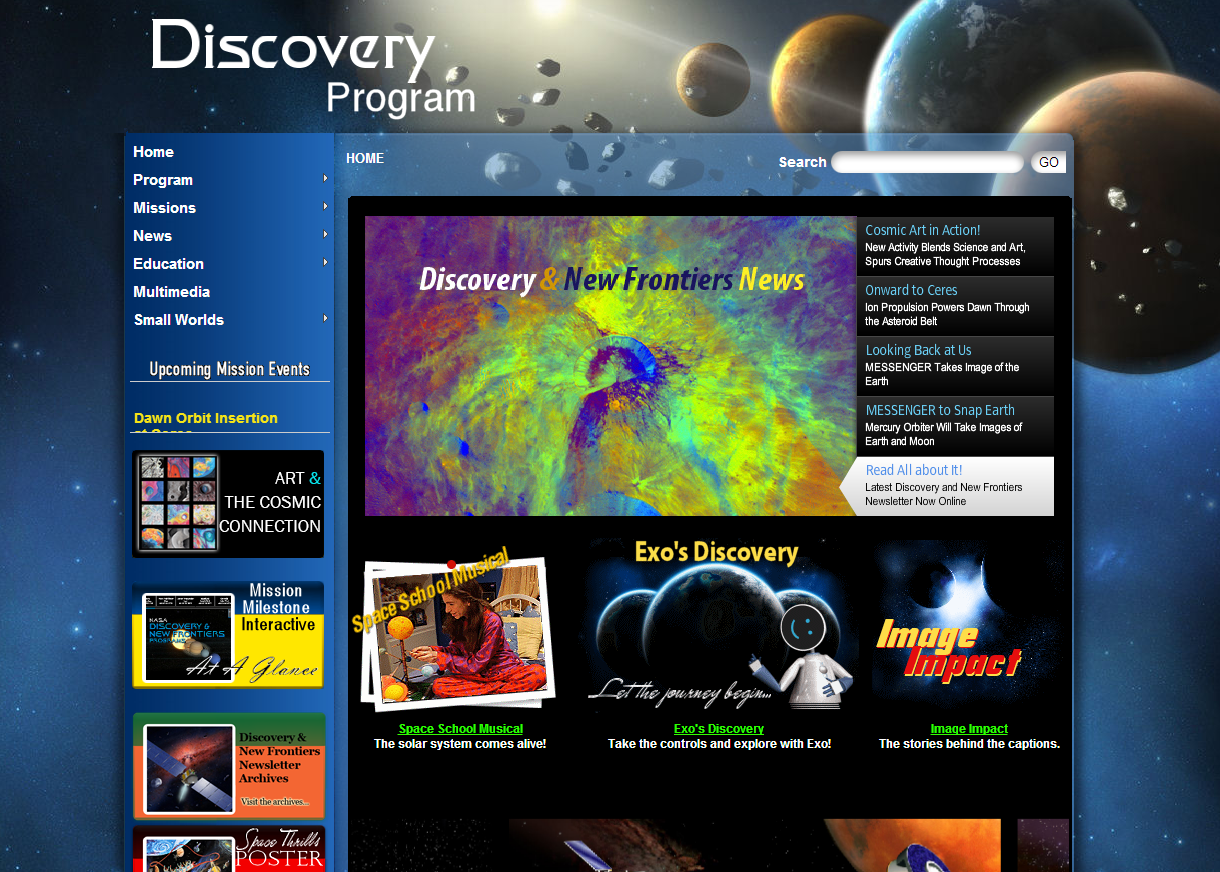 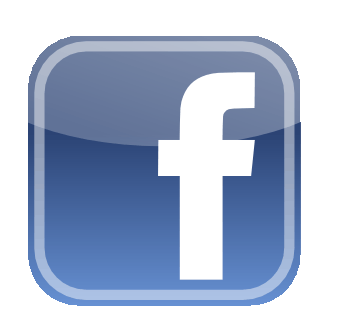 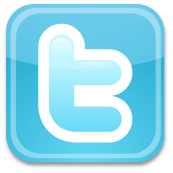 North Dakota Space Grant
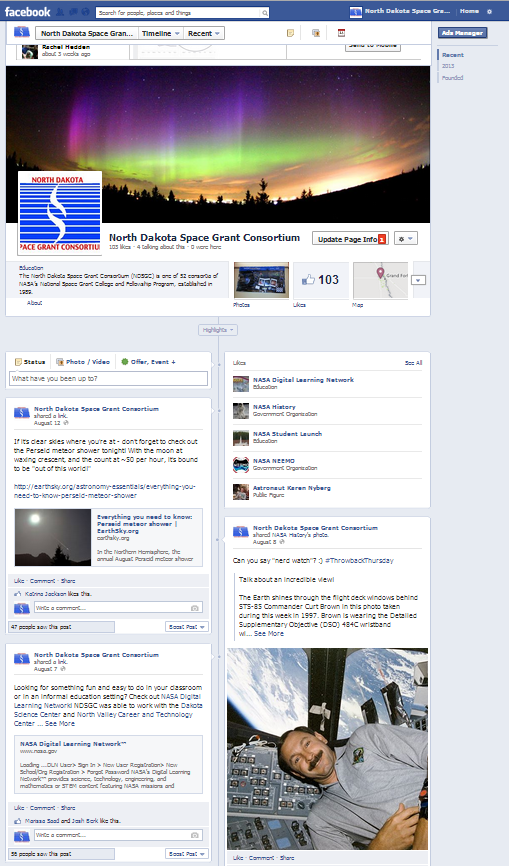 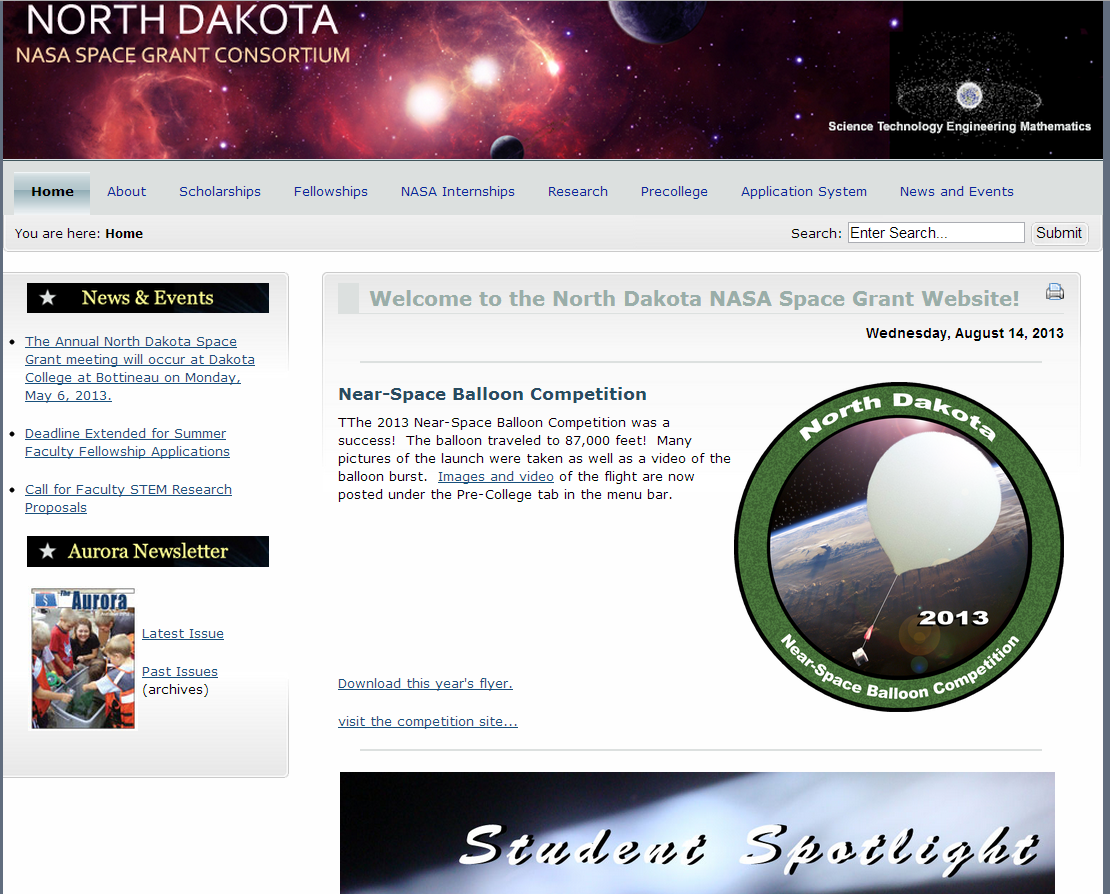 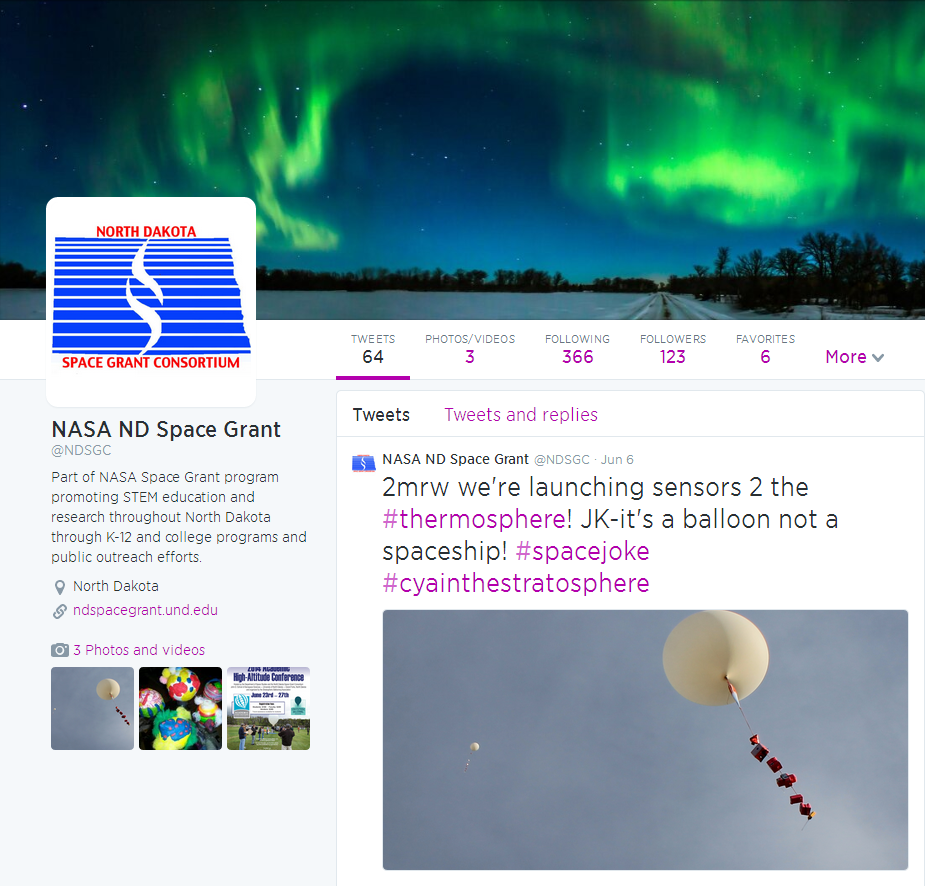 NDSGC K-12 Educator Email Listserv!
Workshop opportunities
New STEM education resources for the classroom
NASA student contests/team competitions
Professional Development opportunities
Emails ~once a week
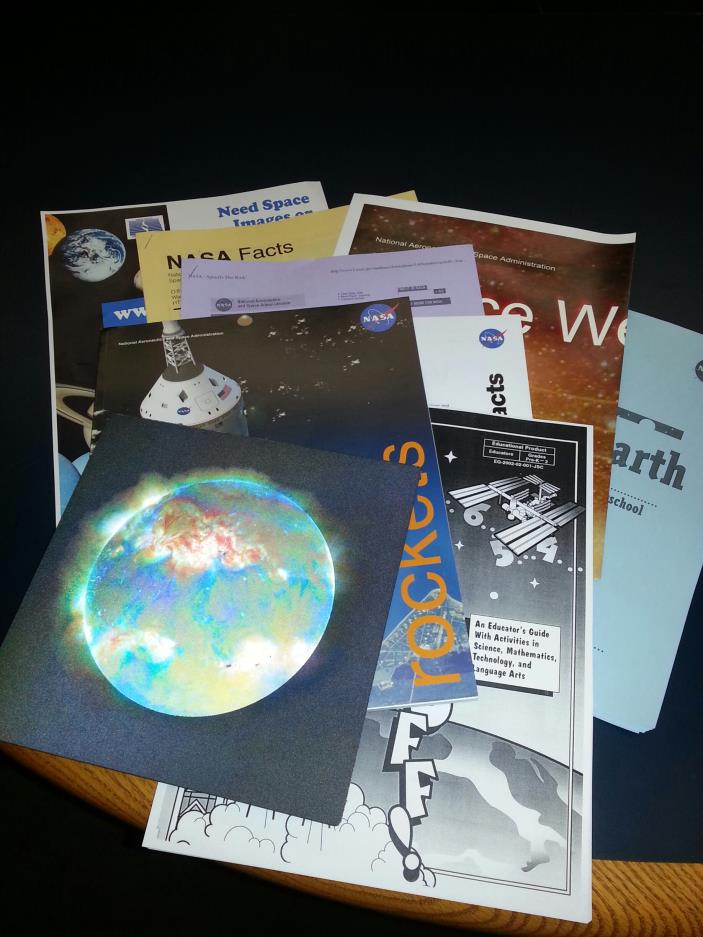 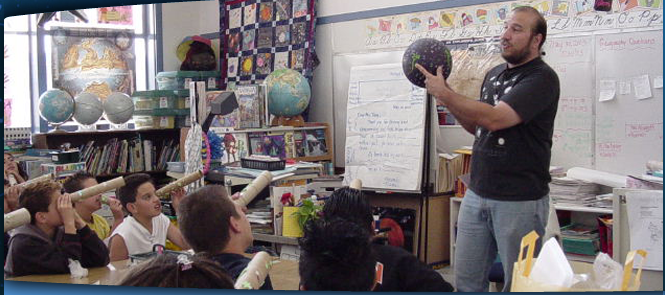 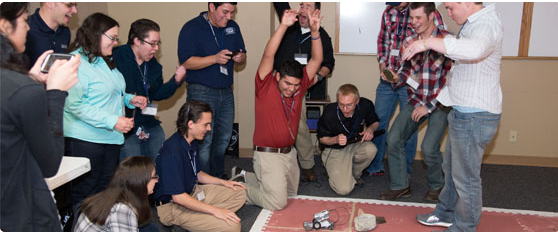 Pocket Solar System
http://www.exploratorium.edu/ronh/solar_system/
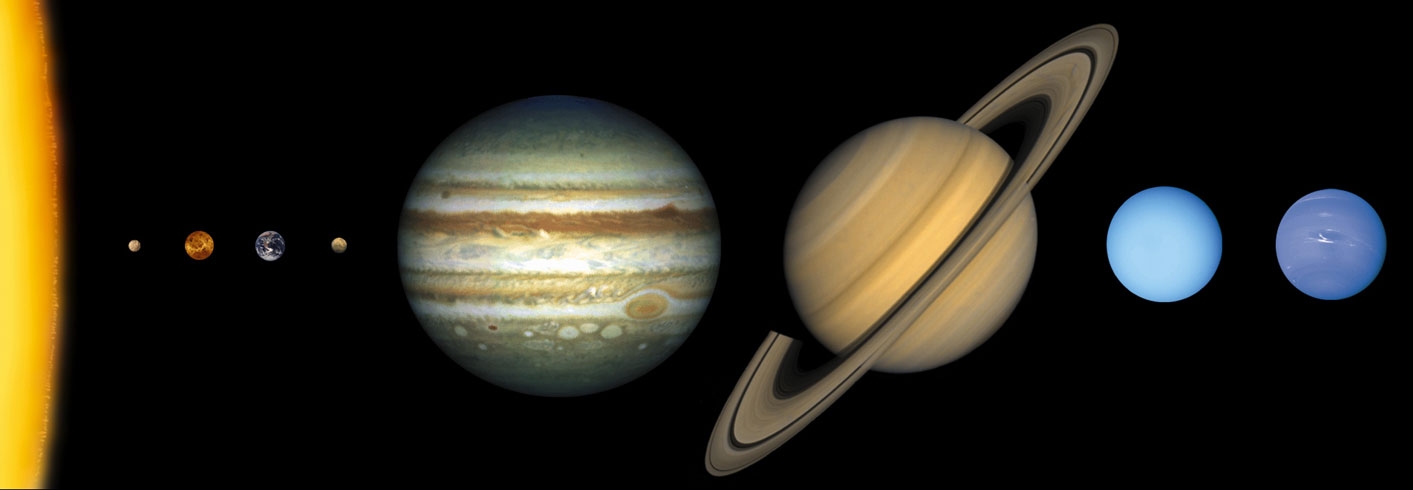 Future Space Exploration
Manned mission to an asteroid?
Return to Moon?
Manned mission to Mars?
NASA Space Launch System (SLS), Orion (Multi-purpose crew vehicle)
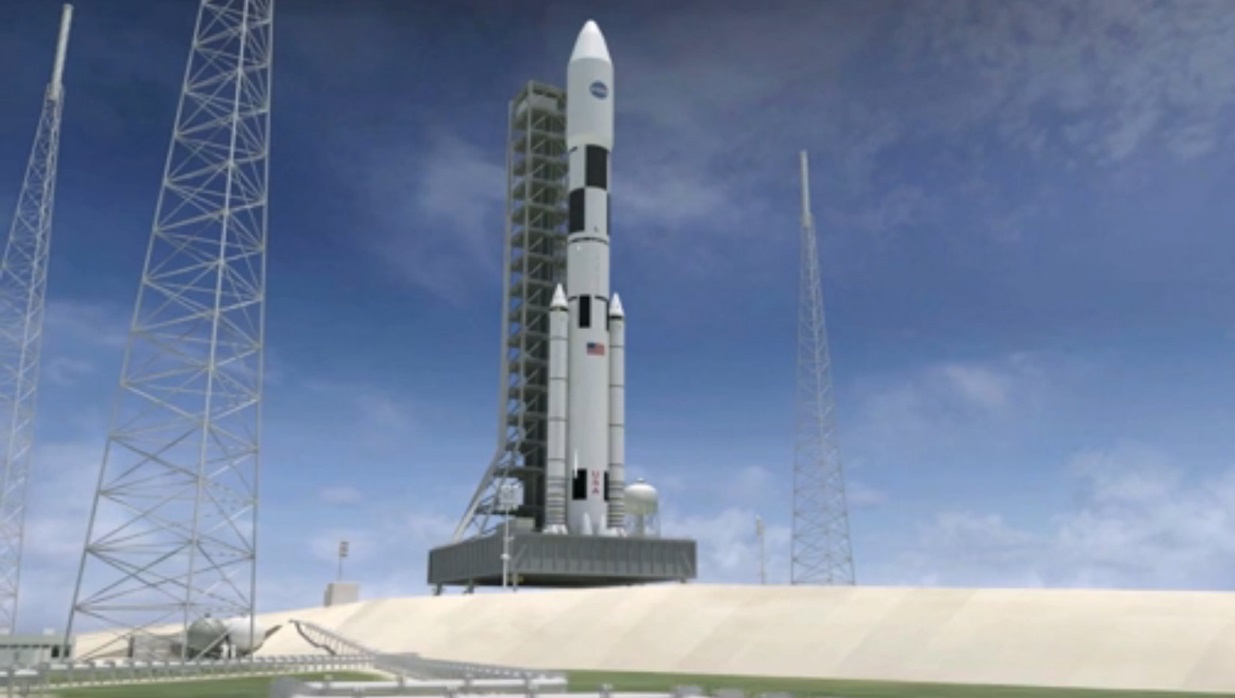 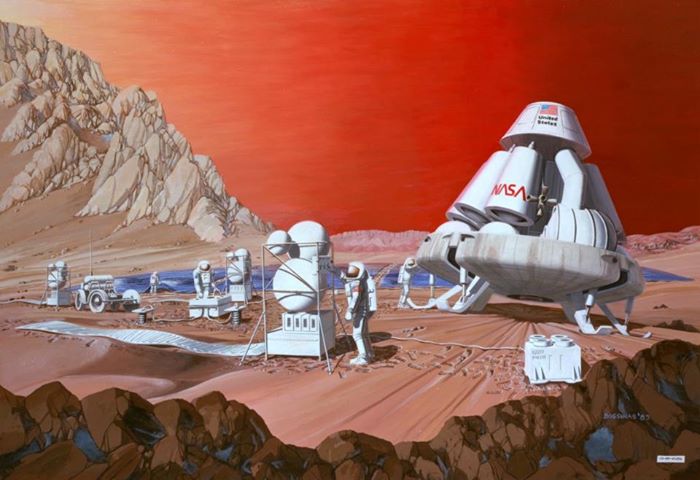 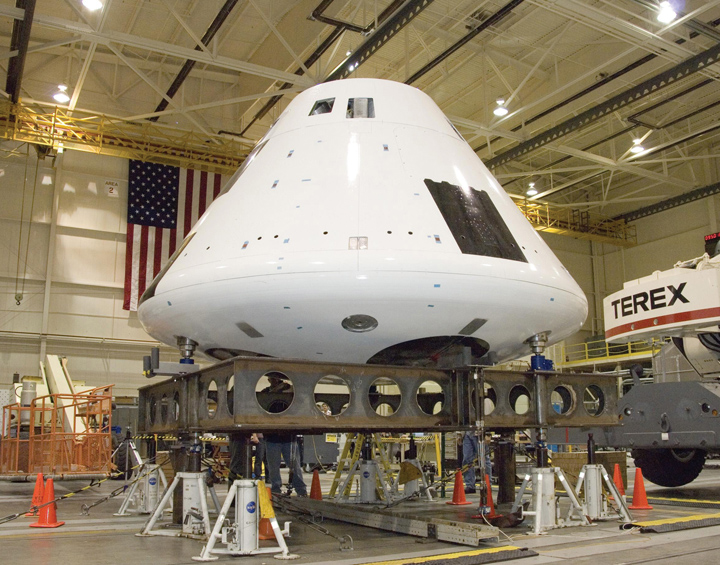